«Възможности за повишаване 	ЕИ на учителя чрез развиване на социалната компетентност на децата в детската градина»
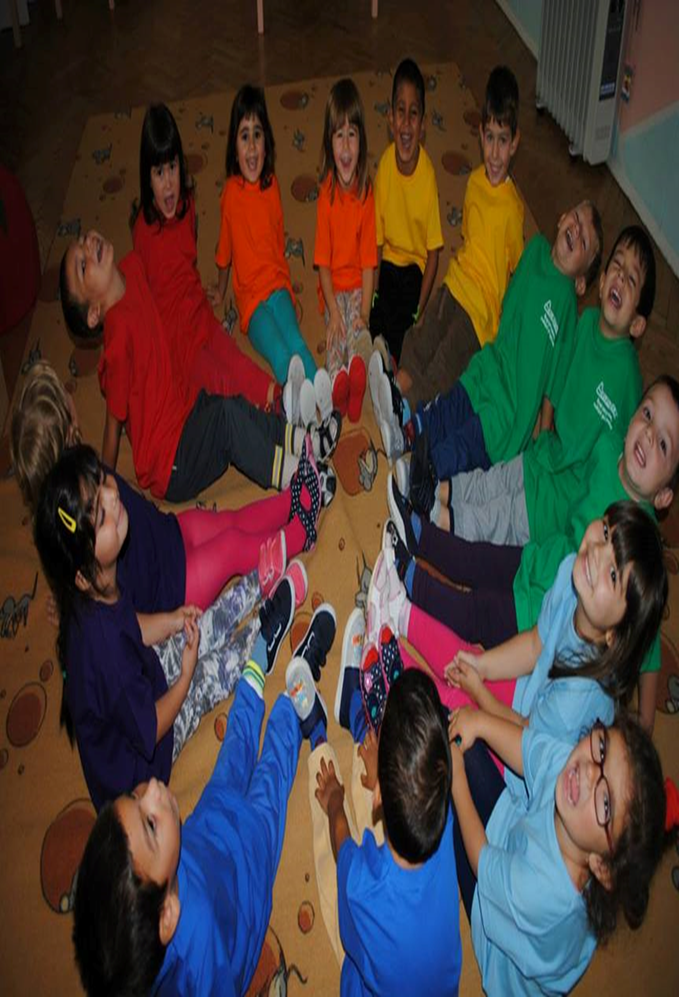 .  Мотивация за избор на темата:
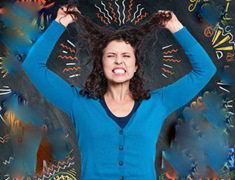 недостатъчни практически 
умения след дипломиране
родителски атаки
нов закон
лоша дисциплина 
в класната стая
безчет новоизлизащи правилници и наредби
свръх документация
липса на влияние на учителите върху решенията в системата
неадекватно заплащане
липса на административна подкрепа
“Продължаваме да увеличаваме изискванията към учителите, но не увеличихме времето, ресурсите и подкрепата. Всичко това води до деморализация и високи обороти.” 
Ричард Ингерсол, професор по образование и социология в университета в Пенсилвания
Ефект:
Голяма част от учителите променят
отношението си към професията; около 30% я напускат през първите пет години.
Алтернатива
програми за социално и емоционално учене
насърчават семейни и училищни партньорства
научават деца и възрастни да прилагат социални и емоционални умения
предоставят на подходящо обучение
включват непрекъсната оценка и подобрение
водят до подобряване постиженията чрез познавателни, емоционални и социални измерения
предават опит за ангажиране на учебната среда
Експериментално изследване:
Цел
Обект на изследването
Повишаване ЕИ на педагогическия екип на IVа група в ДГ№2 „Знаме на Мира” – гр. Балчик.
Наличие на емоционални и социални умения за ефикасно общуване у децата и педагозите.
Повишаването на социалната компетентност на децата и учителите в групата ще повиши ЕИ на педагозите.
Хипотеза
Предмет на изследването:
Възпитателно- образователна среда, насърчаваща сътрудничество между деца, родители и педагогически екип. .
Методи на изследването:
„Професионални тестове за ЕИ“ на Хари Толи и Робърт Ууд, групирани по петте сфери на ЕИ:
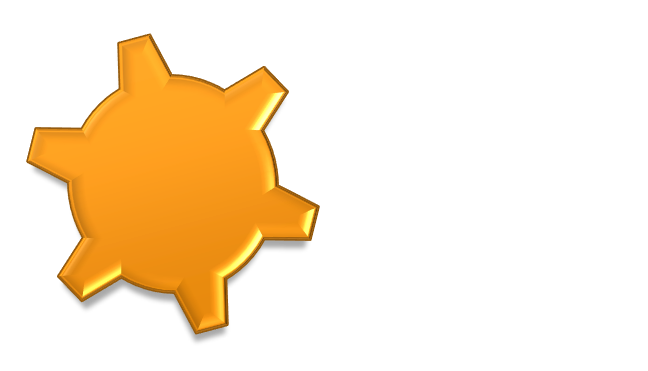 мотивация
социални 
умения
Преобразуващ етап
I. Модул „Емоционални умения при децата“
Подмодул „Самопознание“
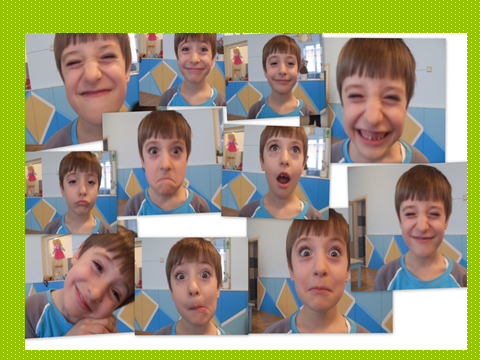 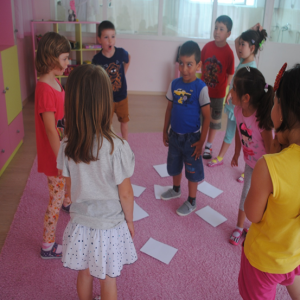 „Албум на чувствата"
„Отгатване на чувства”
„Азбука на емоциите”
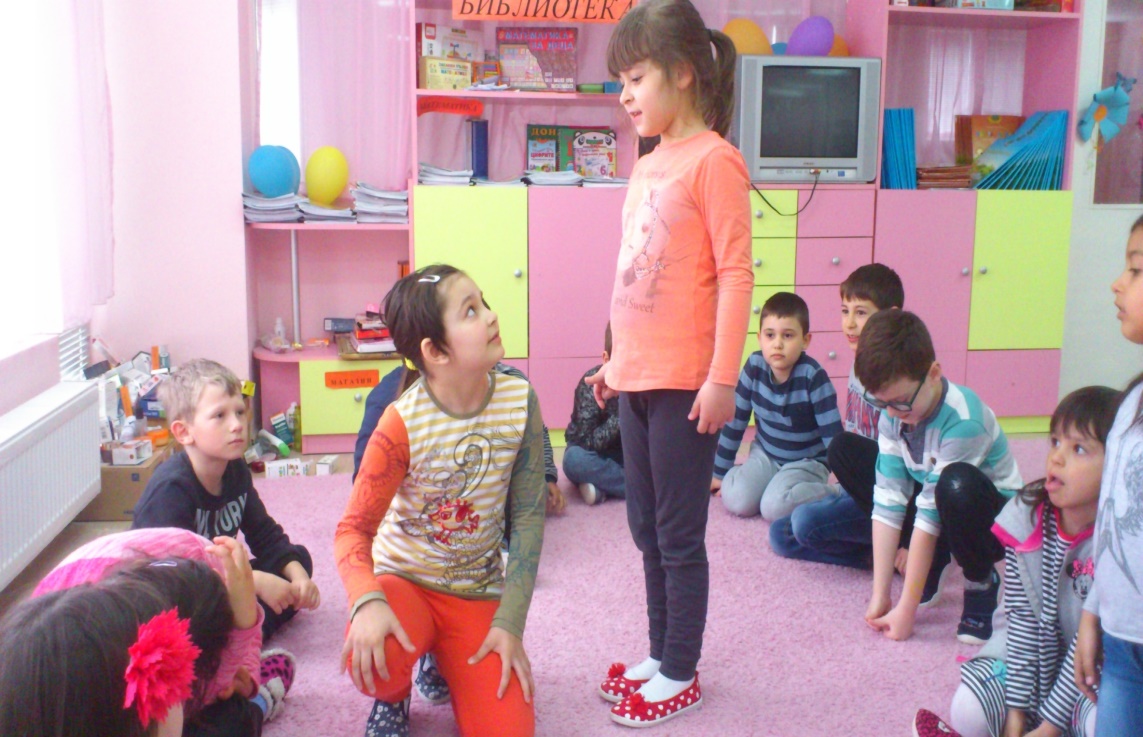 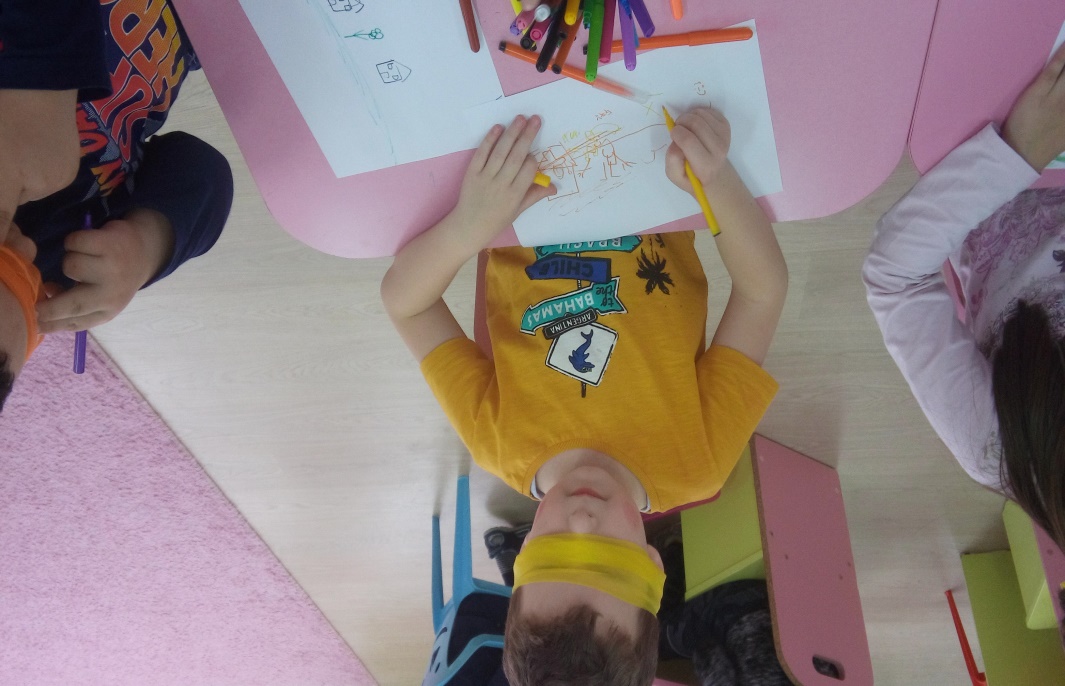 „Рисуване със 
затворени очи”
„С изключен звук"
Подмодул „Самоконтрол“
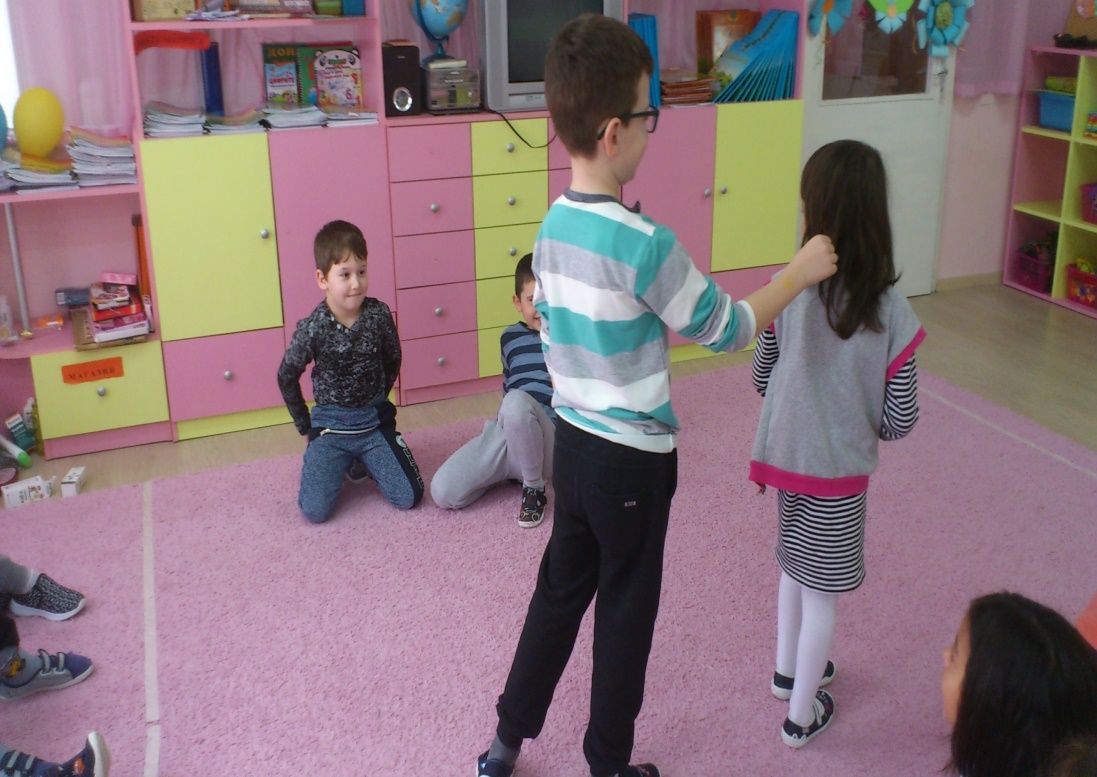 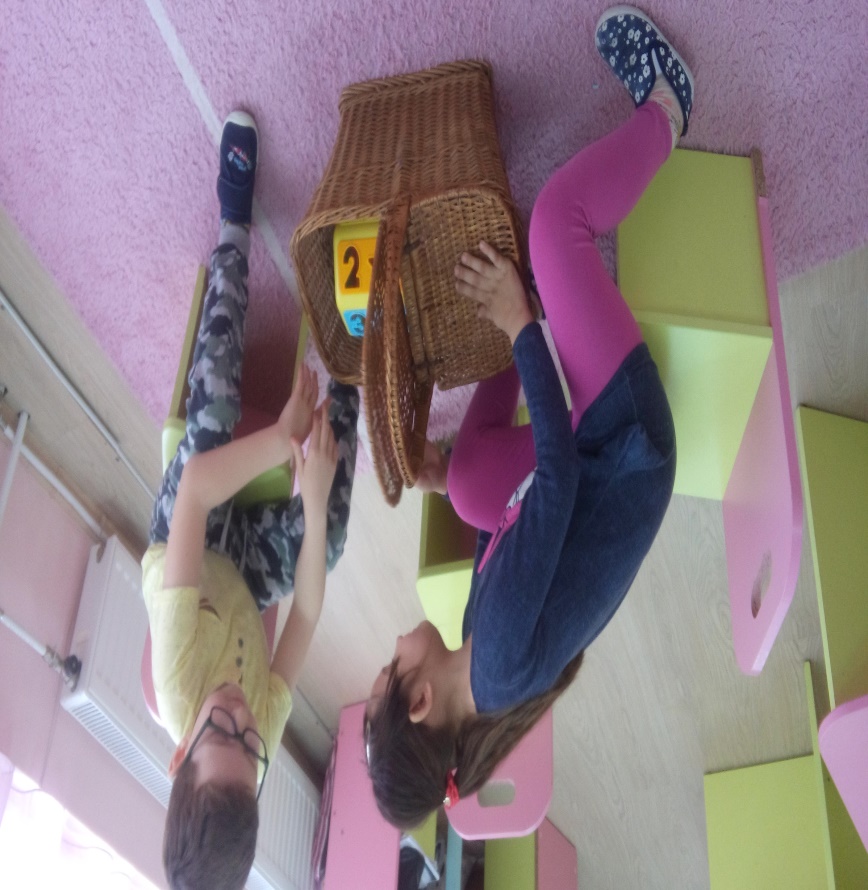 „Успокояваща кошница”
„Стой спокоен"
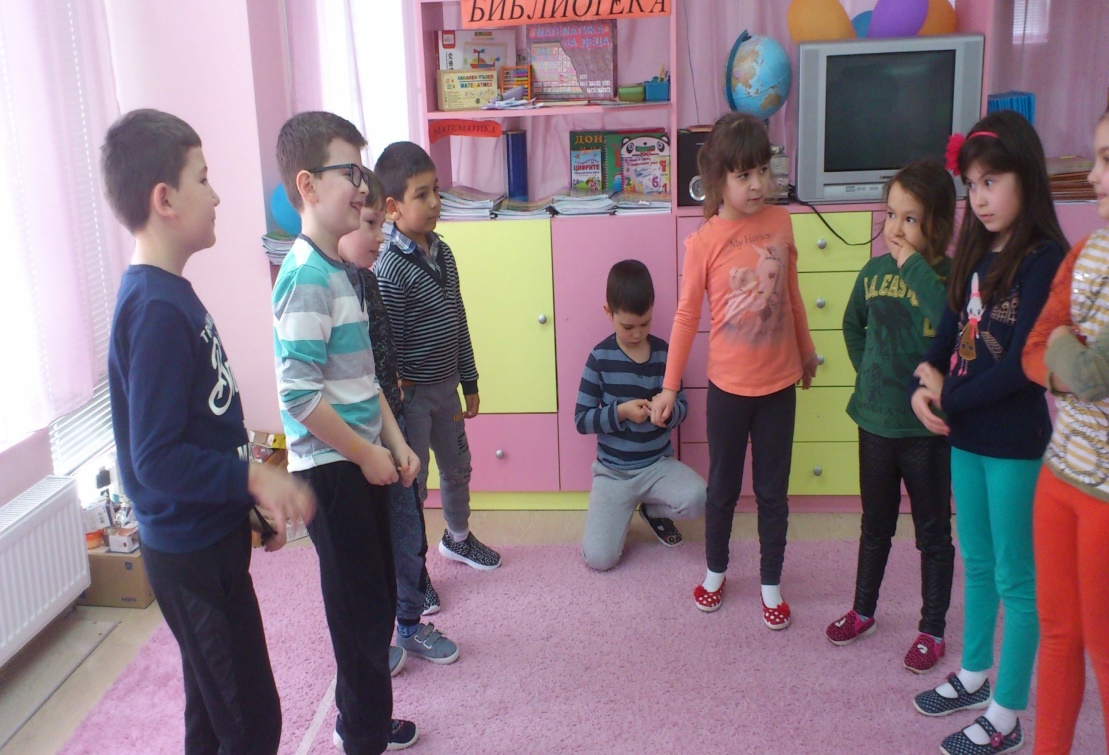 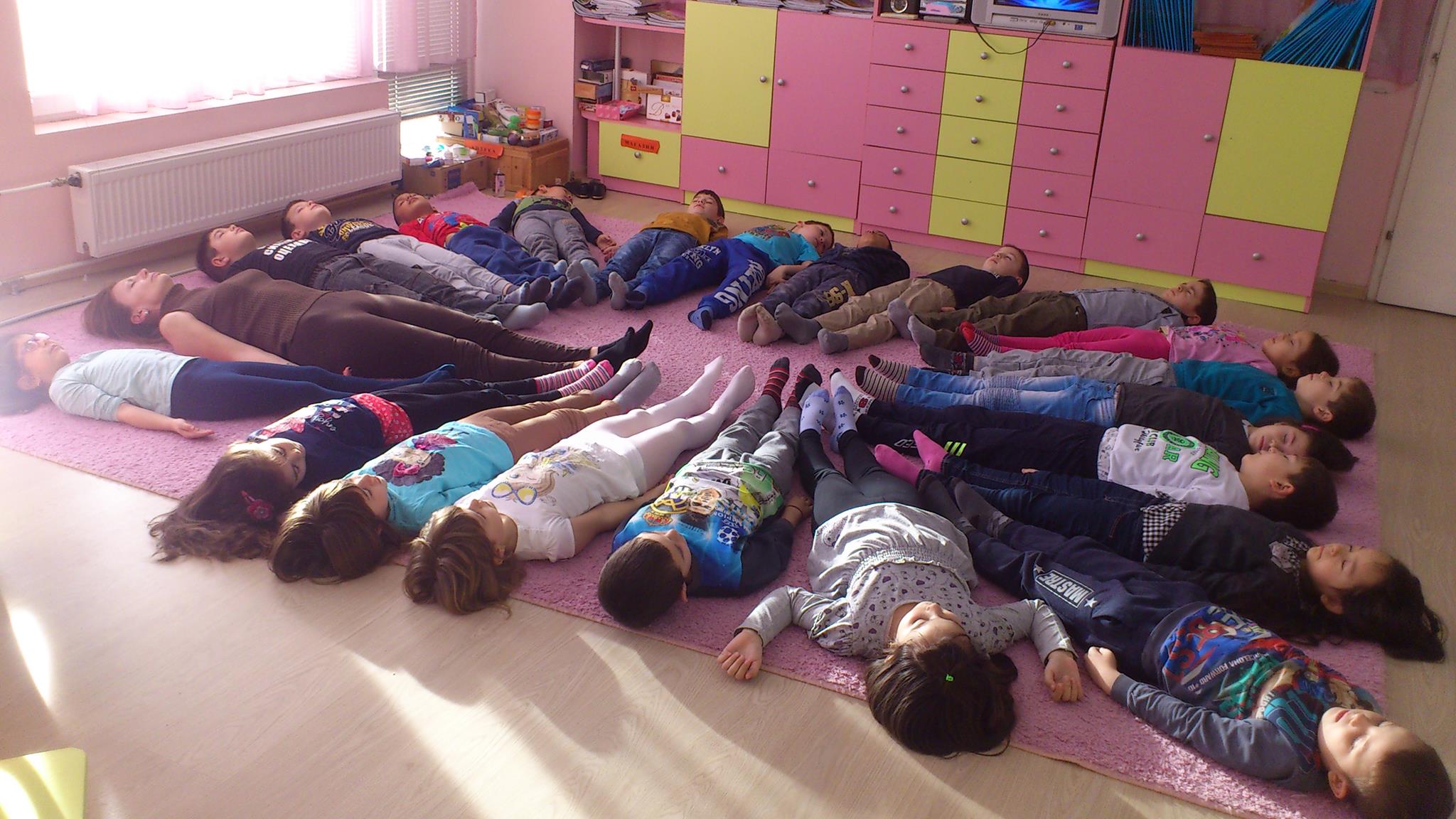 „Игра за решения”
Релаксиращи техники
Подмодул „Мотивация”.
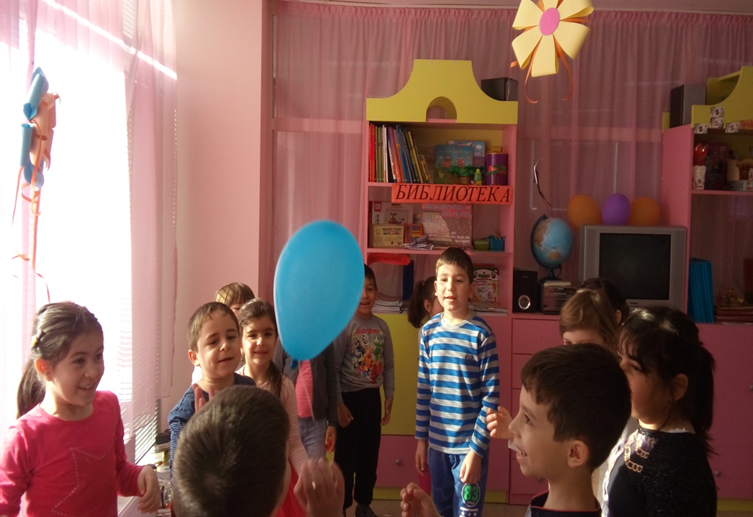 “Весел волейбол”
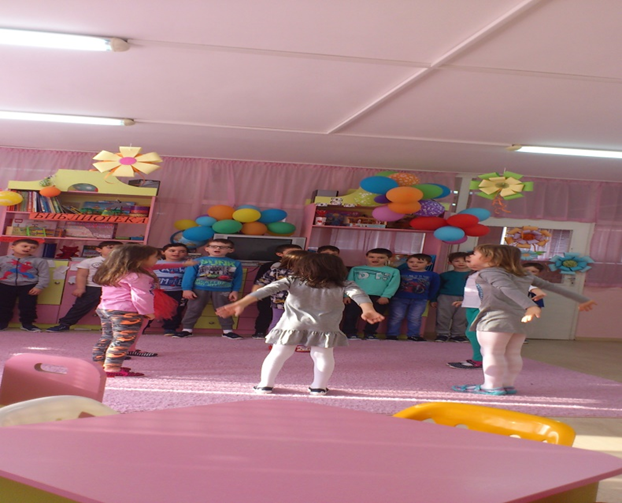 „Въздушен хокей“
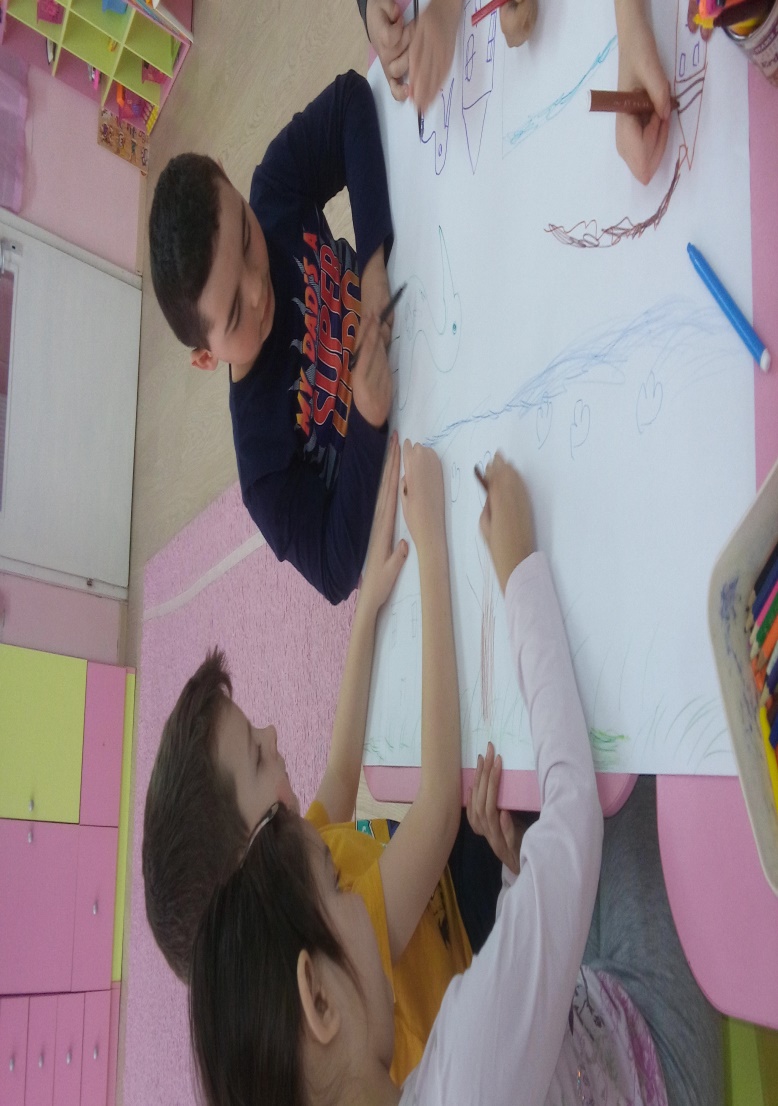 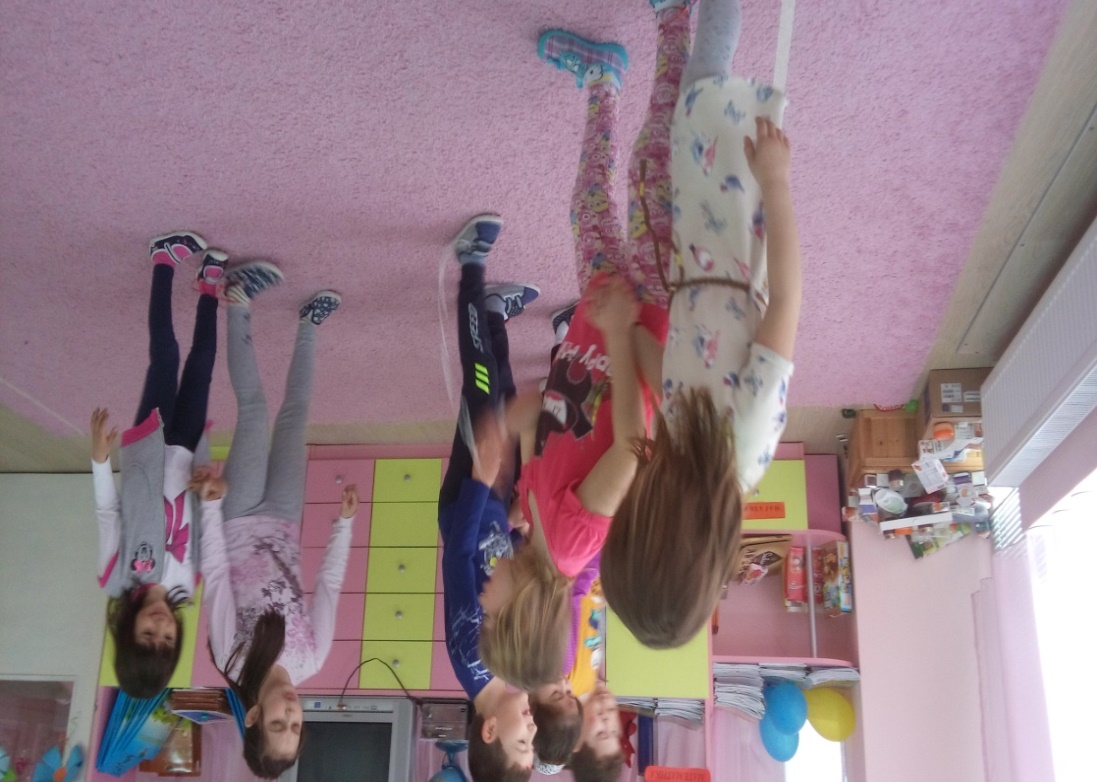 „Робот”
„Обща рисунка“
Подмодул „Социални умения”
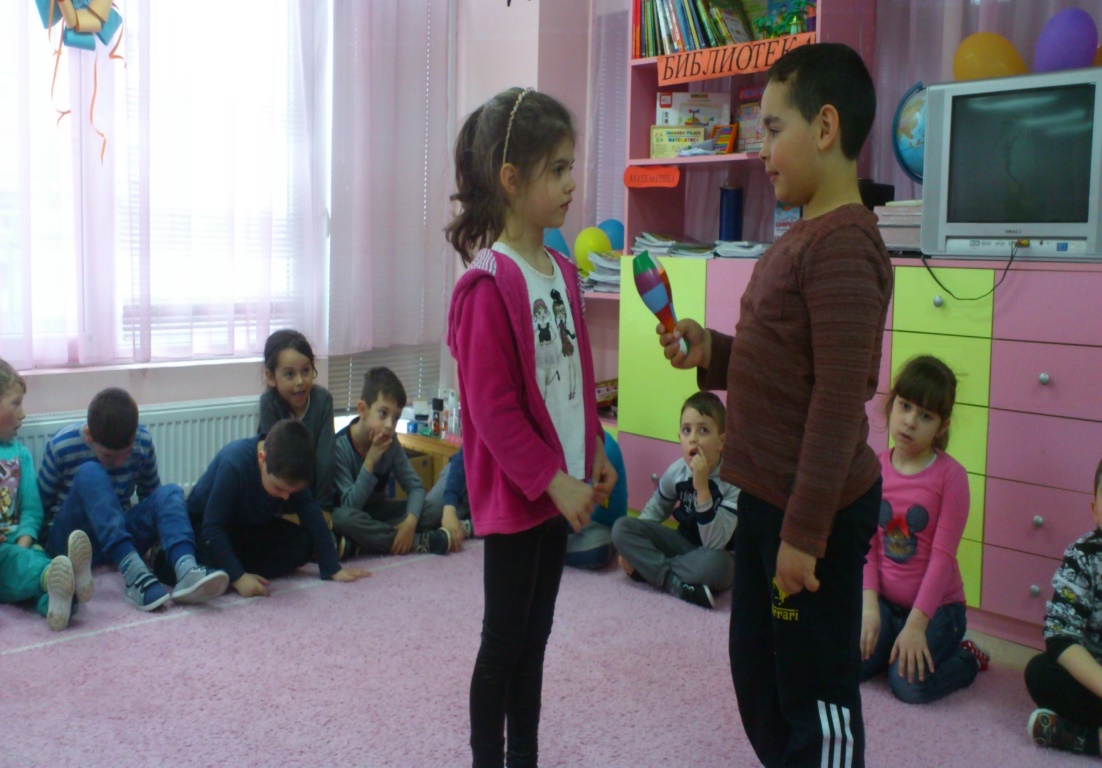 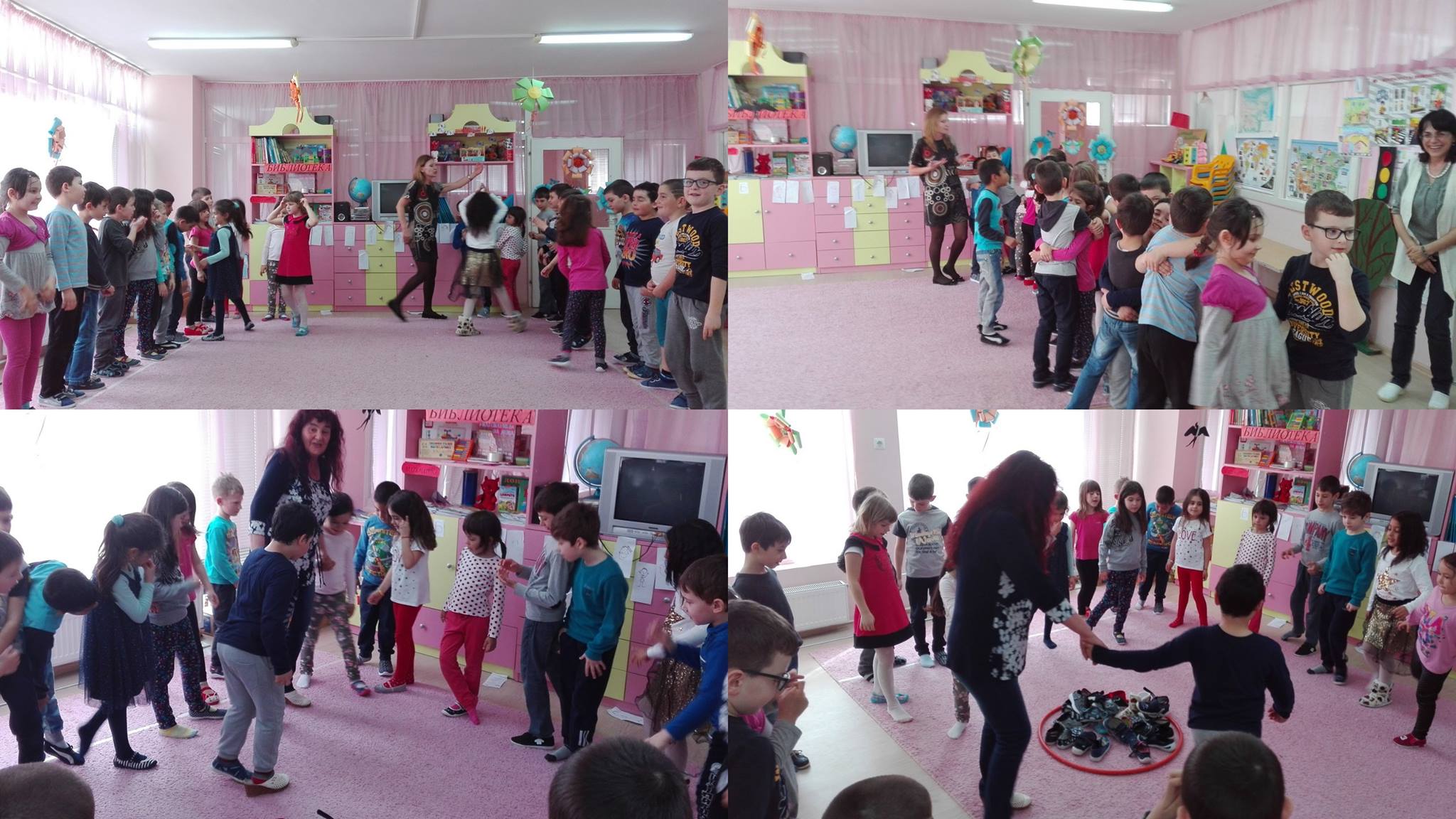 „Миши стъпки“
„Интервю”
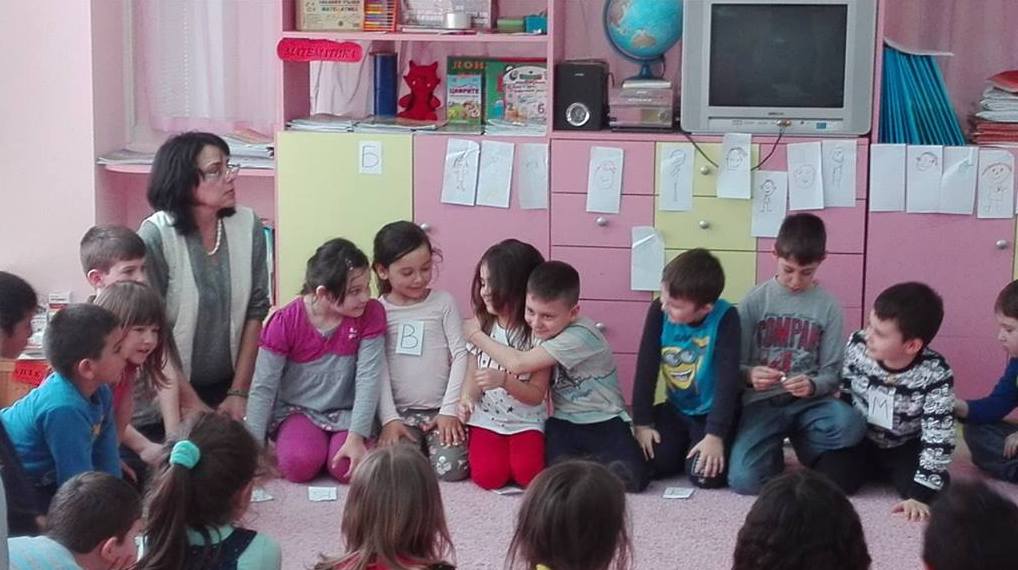 „Предай нататък“
„Подвижните думи”
Подмодул „Емпатия”
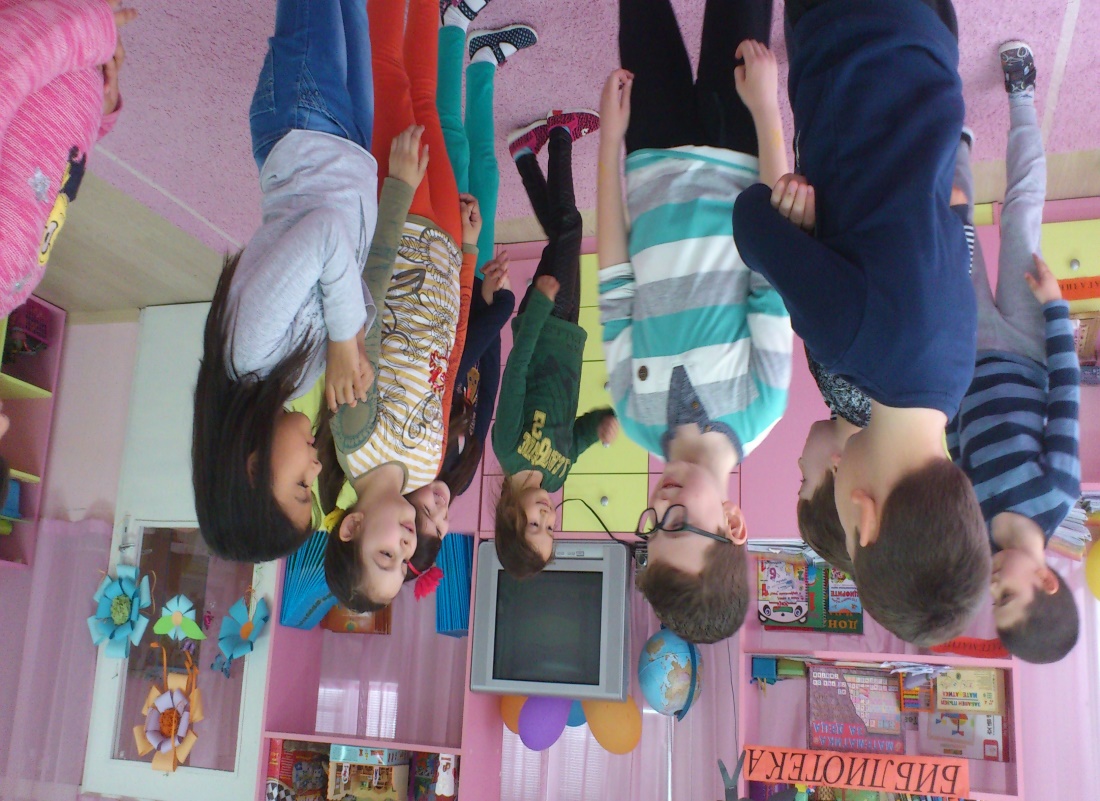 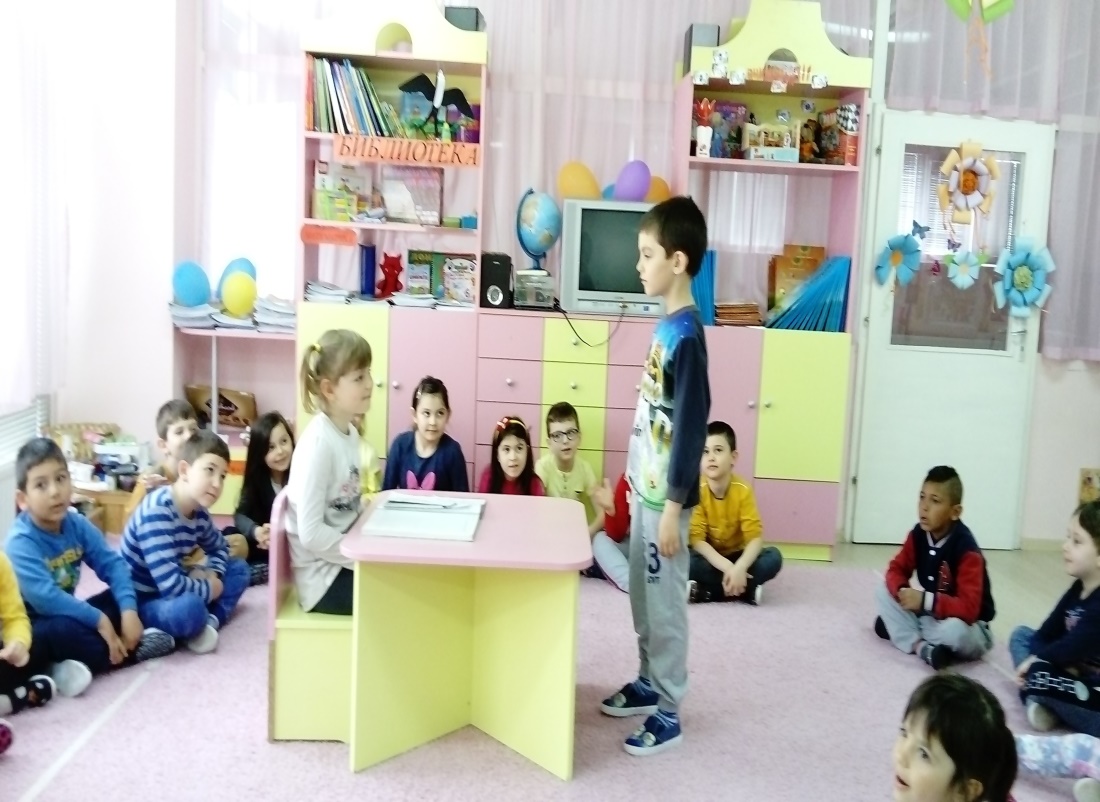 „Пералня“
Съставяне на списък с добрите обноски
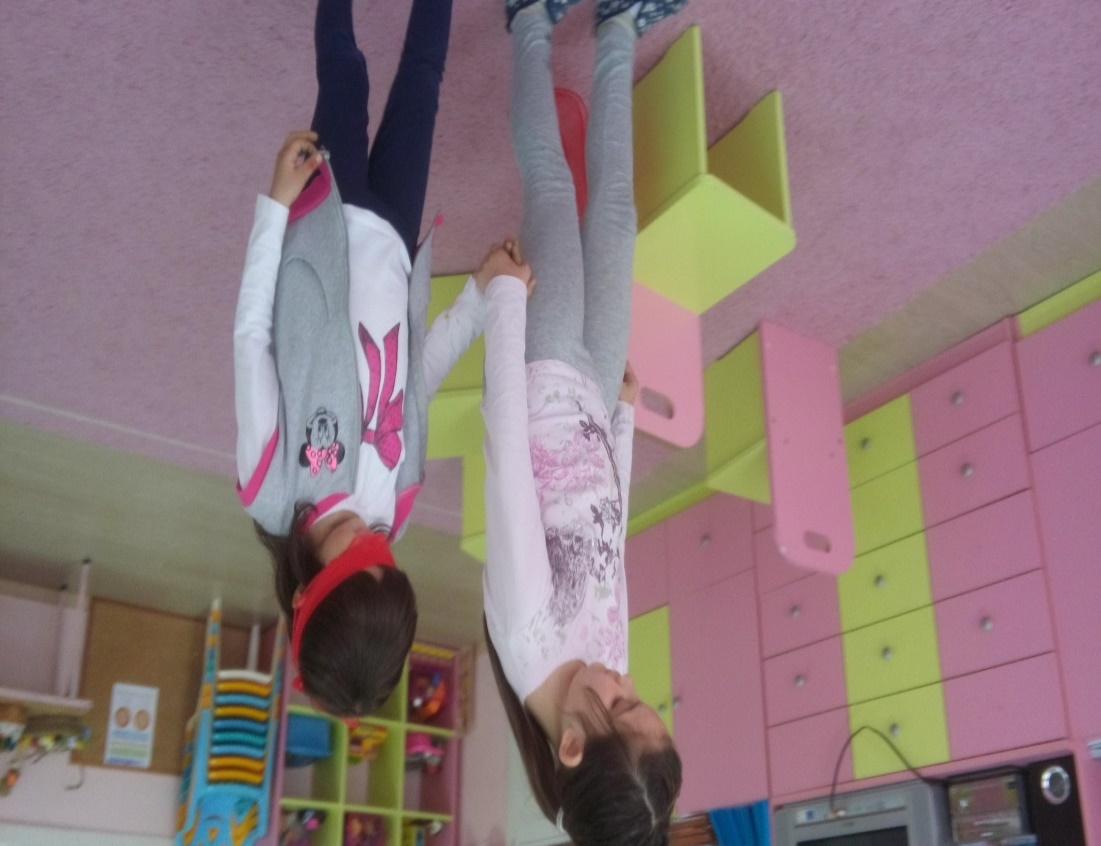 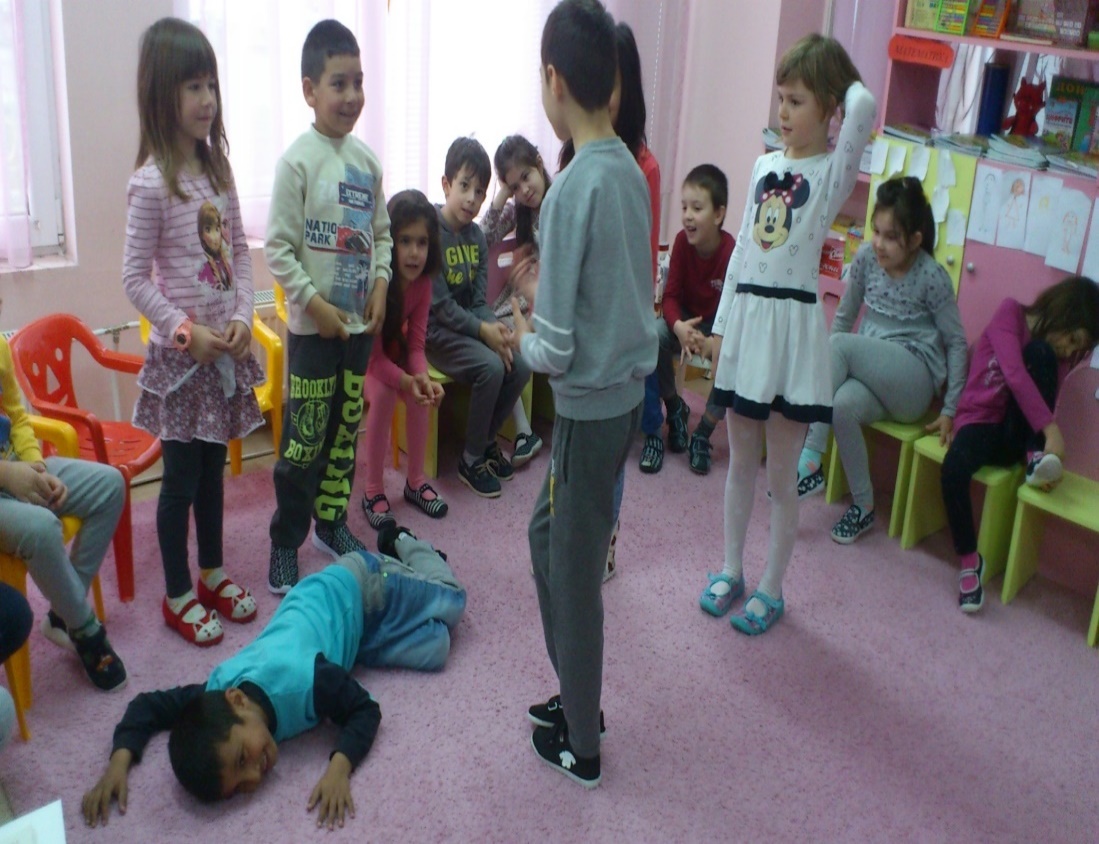 „Водене на сляп”
„Как се чувства?“
II. Модул „Емоционални умения при учителя“
Практически дейности, включващи механизми за справяне със стреса чрез:
Информация за четирите EИ умения (възприятие, употреба, разбиране и управление на емоциите)
Иновативни стратегии за повишаване на всяко умение на EИ
Дейности, симулации и дискусии, свързани с осъзнаване на това как уменията на ЕИ играят важна роля при вземане на решения, управление на стреса, междуличностните отношения, изграждането на екип, и на цялостното качество на живот на човек
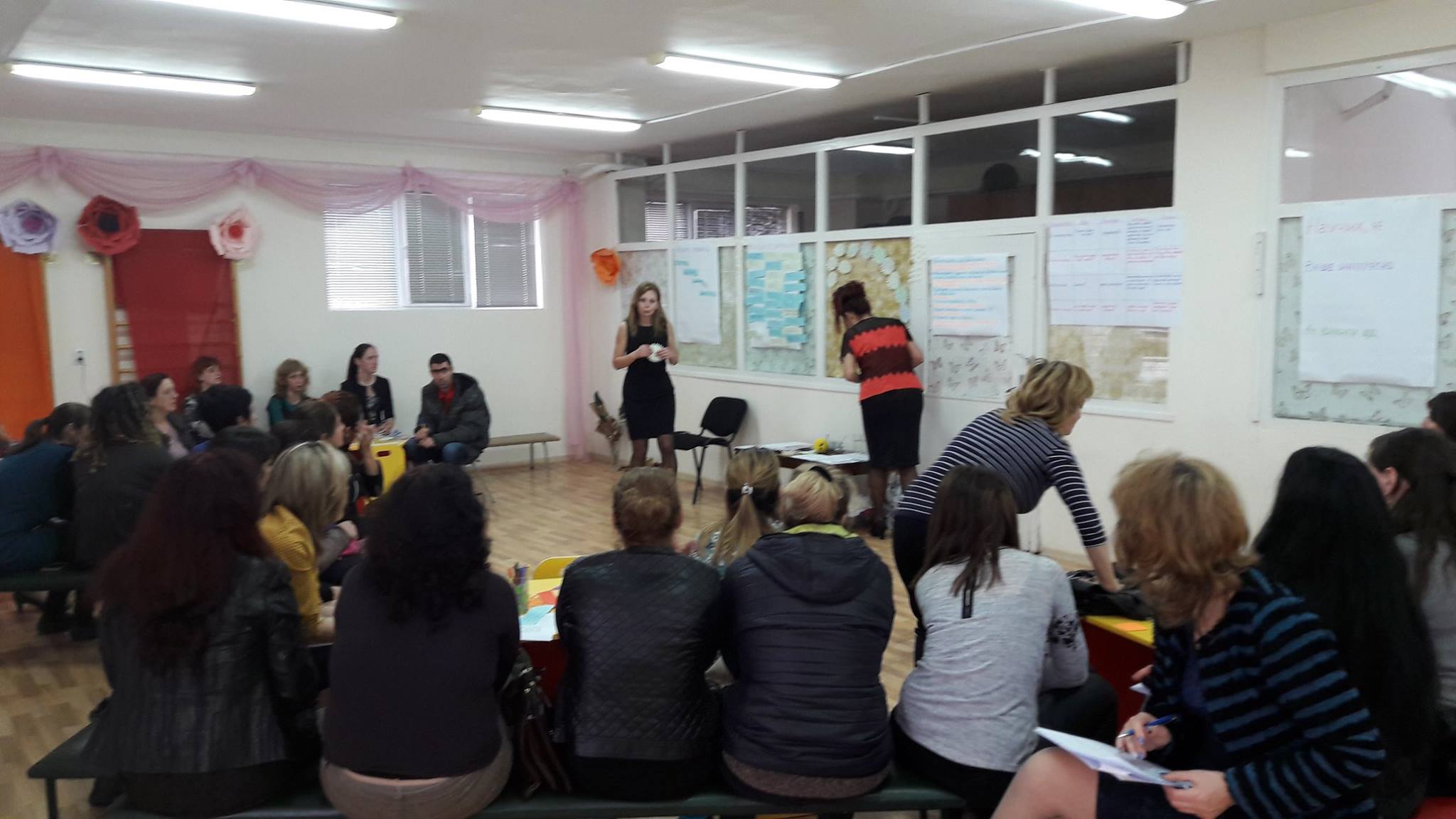 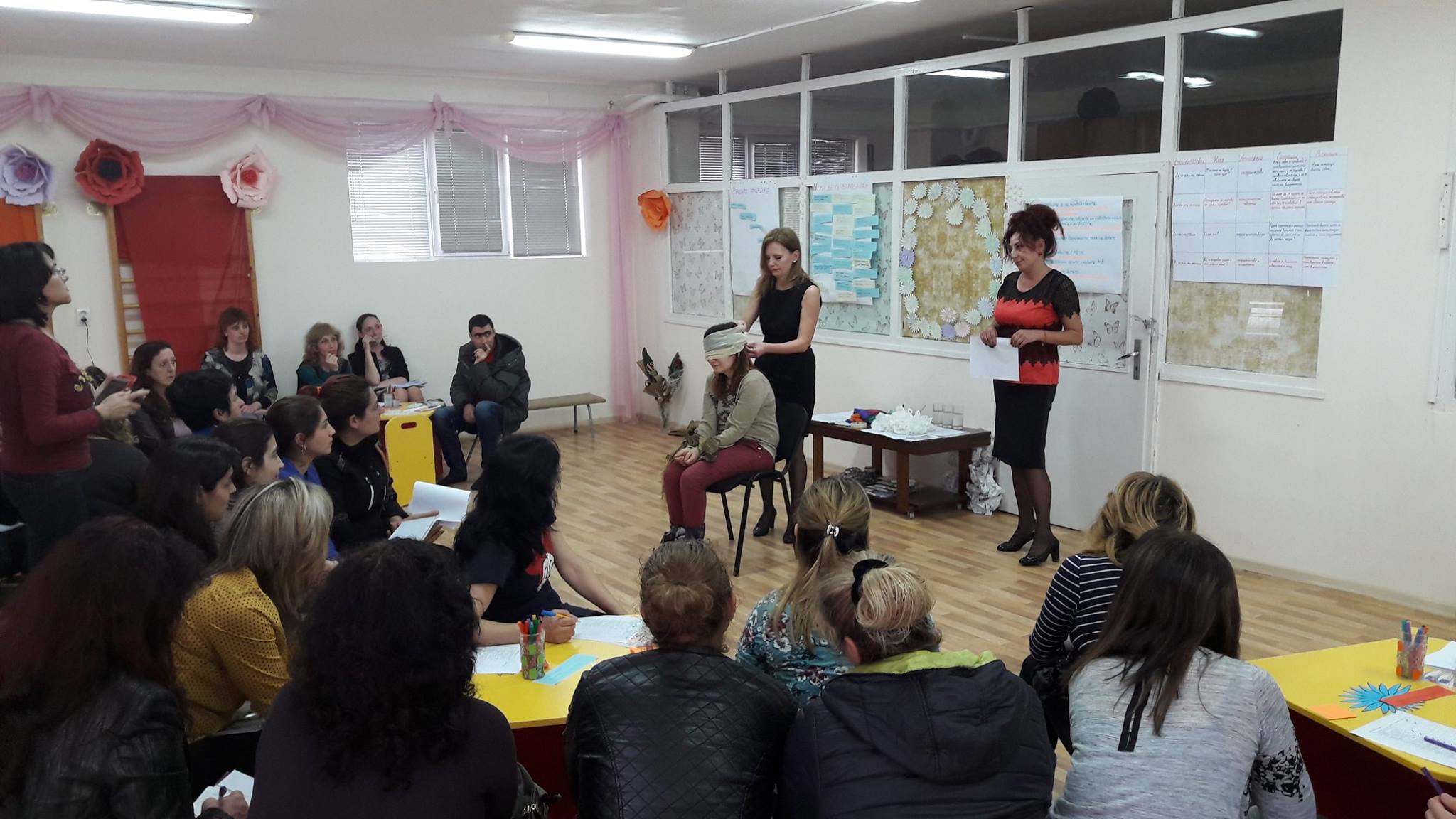 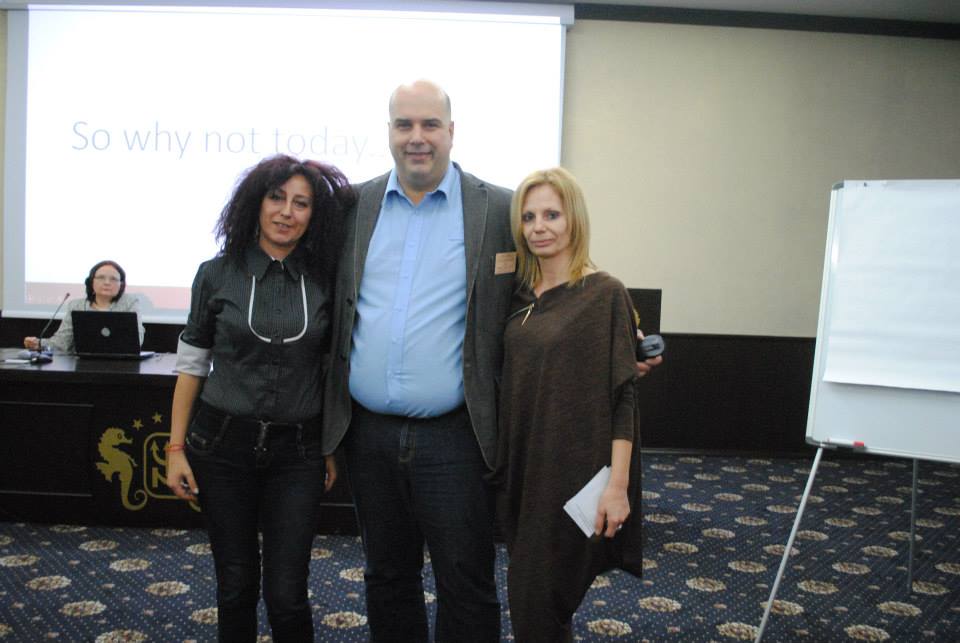 Тренинг с родители „Как да възпитаме здрави и успешни деца“
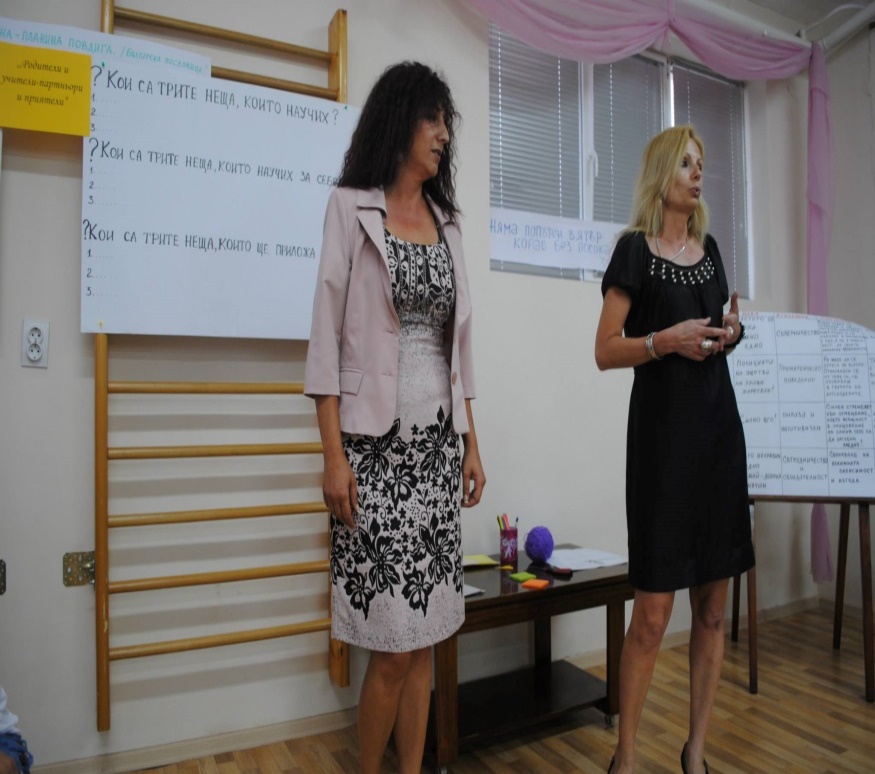 VI Пролетна конференция на психолозите в България „Психичното здраве и благополучие на учителя и неговите    възпитаници“.
Тренинг "Родители и учители – приятели и партньори"
Въпросник, 
свързан с всяко едно от четирите ЕИ умения
1.1. Възприемане на емоции
1.2. Ефективно използване на емоциите
1.3. Разбиране на емоциите
1.4. Управление на емоциите.
Сравнителен анализ: вход - изход
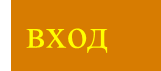 ЕИ млад учител
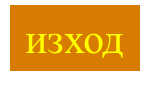 ЕИ старши учител
изход
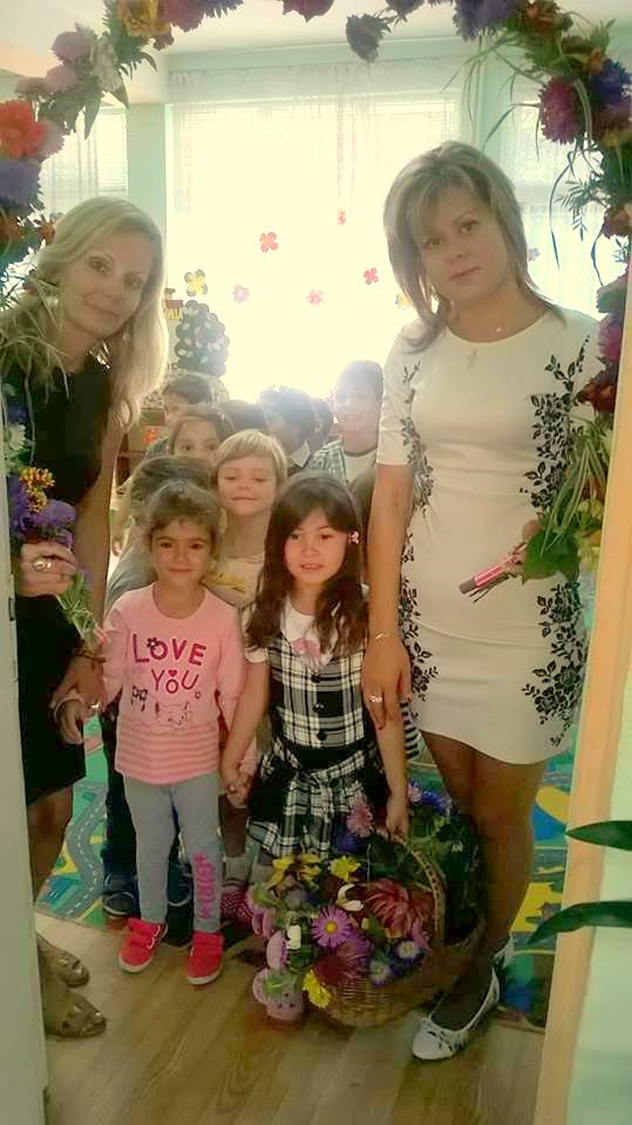 Благодарим 
за 
вниманието!
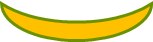 Светлана Лазарова, ст. учител, I ПКС, 
ДГ№2 „Знаме на Мира”- гр. Балчик
email: svetla_balchik@abv.bg 

Нели Димитрова, учител, 
ДГ№2 „Знаме на Мира“- гр. Балчик
email: nelita_91@abv.bg